18/04/2016


Efecte directe 
de les directives comunitàries
 
23/2014, de concessions  
24/2014, de contractació pública.
CONSORCI DE SALUT I SOCIAL DE CATALUNYA  04/04/2016
1
STJUE, assumpte C-76/97, Walter Tögel


(42) A este respecto, procede recordar que, según reiterada jurisprudencia (sentencia de 20 de septiembre de 1988, Beentjes, 31/87, Rec. p. 4635, apartado 40), en todos los casos en que ciertas disposiciones de una Directiva resultan, desde el punto de vista de su contenido, incondicionales y suficientemente precisas, los particulares pueden invocarlas frente al Estado, bien cuando éste se abstiene de adaptar el Derecho interno a la Directiva dentro de plazo, bien cuando hace una adaptación incorrecta.
CONSORCI DE SALUT I SOCIAL DE CATALUNYA  04/04/2016
2
STJUE, assumpte C-15/04, Koppensteiner


33      A este respecto procede señalar que la obligación de los Estados miembros derivada de una directiva, de alcanzar el resultado que la misma prevé, así como su deber, conforme al artículo 10 CE, de adoptar todas las medidas generales o particulares apropiadas para asegurar el cumplimiento de dicha obligación, se impone a todas las autoridades de los Estados miembros,
 incluidas, en el marco de sus competencias, 
las autoridades judiciales 
(véase, en particular, la sentencia de 4 de marzo de 1999, HI, C‑258/97, Rec. p. I‑1405, apartado 25).
CONSORCI DE SALUT I SOCIAL DE CATALUNYA  04/04/2016
3
Primacia del dret comunitari
STS 3273/2012, DE 10 de maig 2012
Primacia del Dret comunitari
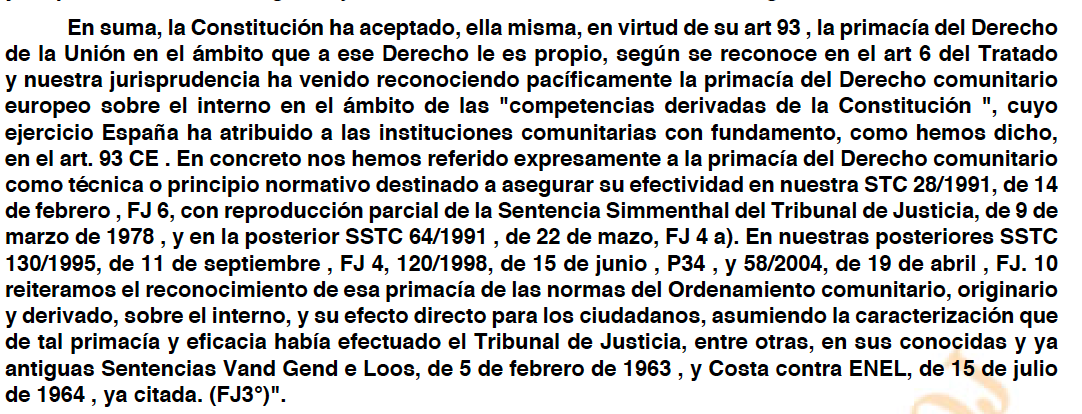 CONSORCI DE SALUT I SOCIAL DE CATALUNYA  04/04/2016
4
Les orientacions dels òrgans especialitzats 


(01-03-2016)--Los efectos jurídicos de las directivas de contratación pública ante el vencimiento del plazo de transposición sin nueva ley de contratos del sector público 
Tribunales Administrativos de Contratación Pública

http://www.obcp.es/index.php/mod.documentos/mem.descargar/fichero.documentos_Documento_final__ESTUDIO_aplicacion_directa_de_las_Directivas_b43ec509%232E%23pdf/chk.a1819767e7f5371f26dd16ff0f1edcf3

(BOE 17-03-2016)-- Resolución de 16 de marzo de 2016, de la Dirección General del Patrimonio del Estado, por la que se publica la Recomendación de la Junta Consultiva de Contratación Administrativa, sobre el efecto directo de las nuevas Directivas comunitarias en materia de contratación pública.
https://www.boe.es/diario_boe/txt.php?id=BOE-A-2016-2700
CONSORCI DE SALUT I SOCIAL DE CATALUNYA  04/04/2016
5
Criteris per considerar l’efecte directe de les directives de contractació pública

1.- L'àmbit material de vinculació de les directives i, avui, del seu efecte directe, es determina en funció l’objecte del contracte i el VEC

2.- Els contractes amb VEC inferior al determinat a les directives estan exclosos i es regeixen pels principis del TFUE i, avui, pel TRLCSP

3.- Quan la regulació comunitària ha estat integrada en el conjunt del TRLCSP, sense considerar el VEC, els efectes jurídics  poden aplicar en tot el TRLCSP

4.- El principi de legalitat: en la franja no SARA, considerar la regulació del TRLCSP i la seva oposició a la regulació directiva 24/2014

4.- Quines son les noves incorporacions de la directiva 24 i 23/2014 i quins preceptes es reiteren respecte la directiva 18/2004 que ja fora transposada?
CONSORCI DE SALUT I SOCIAL DE CATALUNYA  04/04/2016
6
CONSORCI DE SALUT I SOCIAL DE CATALUNYA  04/04/2016
7
La “gramàtica” de l’EFECTE DIRECTE ...eventuals manifestacions...

ART 77...Els Estats membres podran disposar que els poders adjudicadors estiguin facultats per a reservar a determinades organitzacions el dret de participar.. 
L’Estat té la paraula...i en el TRLCSP no ha dit res...no hi ha efecte directe

Art 57 Els poders adjudicadors exclouran a un operador econòmic de la participació en un procediment de contractació..
Efecte directe imperatiu

Art 33. Els poders adjudicadors podran celebrar acords marc a condició de que s’apliquin els procediments previstos en la present Directiva...
Art. 46.1 Els poders adjudicadors podran optar per adjudicar un contracte en forma de lots separats, i podran decidir la dimensió i l’objecte d’aquests lots
Efecte directe dispositiu
CONSORCI DE SALUT I SOCIAL DE CATALUNYA  04/04/2016
8
Reglamento Delegado (UE) 2015/2170 de la Comisión

Orden HAP/2846/2015, de 29 de diciembre (BOE de 31 de diciembre de 2015)
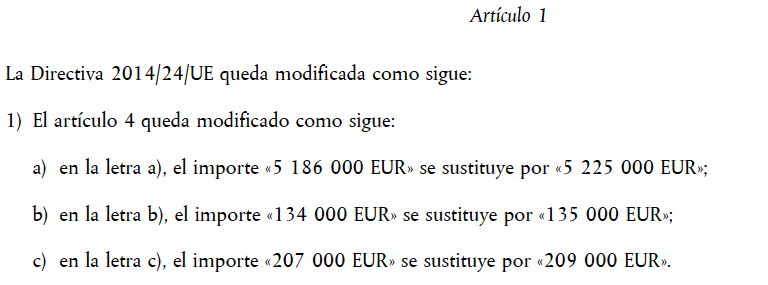 CONSORCI DE SALUT I SOCIAL DE CATALUNYA  04/04/2016
9
STJUE, assumpte C-376/08, Serrantoni Srl,  de 23 de desembre de 2009


22      En efecto, se desprende de reiterada jurisprudencia del Tribunal de Justicia que, en la adjudicación de un contrato cuyo valor 
no alcance dicho umbral, han de respetarse las normas fundamentales del Tratado y, en particular, el principio de igualdad de trato. 
El elemento distintivo con respecto a los contratos cuyo valor supere el umbral fijado por las disposiciones de la Directiva 2004/18 es que únicamente estos últimos se someten a los procedimientos concretos y rigurosos previstos por sus disposiciones (véase, en este sentido, la sentencia de 15 de mayo de 2008, SECAP y Santorso, C‑147/06 y C‑148/06, Rec. p. I‑3565, apartados 19 y 20).
CONSORCI DE SALUT I SOCIAL DE CATALUNYA  04/04/2016
10
Quin dret qualifica i determina el règim jurídic d’un contracte públic?



ES UNA QUESTIÓ AUTÒNOMA DEL DRET COMUNITARI


STJUE, Assumpte c-348/10, de 10 de novembre e 2011

La cuestión de si una operación debe calificarse de concesión de servicios o de contrato público de servicios ha de apreciarse exclusivamente a la luz del Derecho de la Unión (véase, en particular, la sentencia de 10 de marzo de 2011, Privater Rettungsdienst und Krankentransport Stadler, C‑274/09, Rec. p. I‑0000, apartado 23 y jurisprudencia citada).
CONSORCI DE SALUT I SOCIAL DE CATALUNYA  04/04/2016
11
Directiva 24/2014, de contractació pública

V Títols i 94 articles
Títol I
Àmbit d’aplicació, definicions i Principis generals

Definició del contracte de serveis (art.2.1.9)...EFECTE DIRECTE
ja no es remet a l’annex II que EN LA DIRECTIVA 2004/18 identificava determinades activitats  (annex II,a..categories 1 a 16)...EFECTE DIRECTE

Noves definicions...EFECTE DIRECTE
	Poders adjudicadors subcentrals
	Operador econòmic
	Candidat
	Plec de contractació
	Activitats de compra auxiliar
	Cicle de vida
	Innovació
CONSORCI DE SALUT I SOCIAL DE CATALUNYA  04/04/2016
12
Concepto comunitario de “contratación”Art 1.2 directiva 24/2014
CONSORCI DE SALUT I SOCIAL DE CATALUNYA  04/04/2016
13
CONCEPTE “Conflicte d’interessos”art 24 directiva 24/2014
CONSORCI DE SALUT I SOCIAL DE CATALUNYA  04/04/2016
14
InnovacióArt 2.22 directiva 24/2014
CONSORCI DE SALUT I SOCIAL DE CATALUNYA  04/04/2016
15
Art. 2.20 directiva 24/2014 Cicle de vida
Cicle de vidaArt 2.20 directiva 24/2014
CONSORCI DE SALUT I SOCIAL DE CATALUNYA  04/04/2016
16
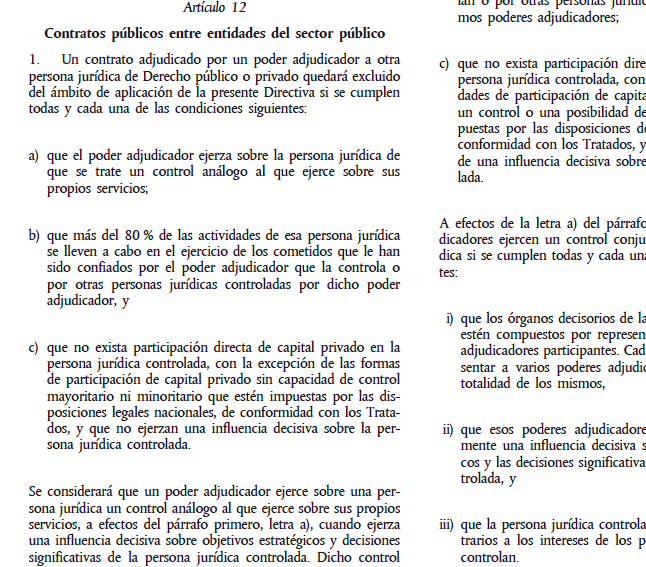 Art 12 directiva 24/2014
CONSORCI DE SALUT I SOCIAL DE CATALUNYA  04/04/2016
17
Mitjà propi
ART 12.1 DIRECTIVA 24/2014Art. 24.6 TRLCSPDisposició estructurant EN tot el TRLCSP
CONSORCI DE SALUT I SOCIAL DE CATALUNYA  04/04/2016
18
Art 12.2 directiva 24/2014DISPOSICIÓ ESTRUCTURANT EN TOT EL TRLCSP
CONSORCI DE SALUT I SOCIAL DE CATALUNYA  04/04/2016
19
ART. 12.3 CONTROL COMPARTIT DISPOSICIÓ ESTRUCTURANT EN TOT EL TRLCSP
CONSORCI DE SALUT I SOCIAL DE CATALUNYA  04/04/2016
20
Article 32 Avantprojecte LCSP...

La compensació econòmica es realitza per tarifes

Se ha de publicar en la Plataforma de contractació aquesta condició de mitjà propi i també cada encàrrec que es formalitza

La contractació externa del mitjà propi no pot superar el 60% de la quantia de l’encàrrec...si es supera cal justificar-lo i mai el 100%...(apartat 6)
CONSORCI DE SALUT I SOCIAL DE CATALUNYA  04/04/2016
21
Cooperació per satisfer els serveis públics

El desenvolupament de la col·laboració esta guiada per consideracions d’interès públic

Els poders adjudicadors realitzin en el mercat menys del 20% de l’activitat objecte de la cooperació...segons promig del volum de negocis total o altre indicador...
Col·laboració entre poders adjudicadors.Convenis interadministratiusArt. 12.4 Directiva 24/2014...art 4.1.b) TRLCSP
CONSORCI DE SALUT I SOCIAL DE CATALUNYA  04/04/2016
22
Una regulació complicada que afecta la regulació vigent espanyola

OBRES+SUBM O SERVEIS: s’adjudica segons l’objecte principal...

SERVEIS+SUBMINISTRAM: s’adjudica segons el major valor estimat

Art. 3.4 directiva: Prestacions de la directiva i prestacions/no directiva, si s’opta pel contracte mixte, se aplica la directiva 24/2014...això afecta exclusió TRLCSP art 4.1.p) negocis patrimonials amb objectes contracte públic...
CONTRACTES MIXTESArt 3,  Directiva 24/2014
CONSORCI DE SALUT I SOCIAL DE CATALUNYA  04/04/2016
23
La doble classificació estadística CPV...Clasificación de Productos por Actividades (CNPA)  de l’article 67.2.A) RGLCAP
Vocabulari comú de contractes públics...art 23 directiva 24/2014
CONSORCI DE SALUT I SOCIAL DE CATALUNYA  04/04/2016
24
Assessorament jurídic com a preparació d’un procediment judicial
Serveis relacionats amb campanyes polítiques adjudicats per un partit polític en el context d’una campanya electoral

L’avantprojecte LCSP  els qualifica sempre com a no harmonitzats
Exclusions directiva 24/2014Article 10.d.ii))
CONSORCI DE SALUT I SOCIAL DE CATALUNYA  04/04/2016
25
Representació judicial
CONSORCI DE SALUT I SOCIAL DE CATALUNYA  04/04/2016
26
S’habilita la contractació conjunta esporàdica  i la contractació de poders adjudicadors pertanyents a diferents Estats membres
Art. 38, Directiva 24/2014Contractació conjunta esporàdicaEfecte estructurant
CONSORCI DE SALUT I SOCIAL DE CATALUNYA  04/04/2016
27
Als efectes de preparar la contractació es pot sol·licitar assessorament de participants en el mercat
Art. 40, directiva 24/2014Consultes preliminars del mercatEfecte estructurant
CONSORCI DE SALUT I SOCIAL DE CATALUNYA  04/04/2016
28
Desapareix la divisió en annexos i categories 1 a 16 i fins 27, amb o sense publicitat DOUE...tots tenen publicitat comunitària....
Contracte de serveisDefinició art 2.1.9)
CONSORCI DE SALUT I SOCIAL DE CATALUNYA  04/04/2016
29
El precepte té caràcter dispositiu pels Estats membres però tenim previsió al TRLCSP...
...al menys el 30% dels empleats dels tallers...siguin treballadors discapacitats o desfavorits...

DA 5ª TRLCSP...reprodueix el 30%, quan les normes creadores del CET i Empreses d’Inserció estableixen ja un percentatge més alt
Contractes reservats.Art 20, Directiva 24/2014
CONSORCI DE SALUT I SOCIAL DE CATALUNYA  04/04/2016
30
Àmbit objectiu limitat ...determinats CPV serveis a les persones...

Àmbit operador econòmic més ampli que la reserva art 20...

Durada màxima tres anys i no haver prestat un contracte en els darrers tres anys al poder adjudicador
No efecte directe...”Els Estats membres podran disposar”
Contractes reservats serveis socials, culturals i de salut...art 77 directiva 24/2014
CONSORCI DE SALUT I SOCIAL DE CATALUNYA  04/04/2016
31
35 dies mínim

30 dies ofertes electròniques

Amb anunci informació prèvia, 15 dies posterior anunci licitació

15 dies si és urgent
Reducció terminis de publicitat..procediment obert (art 27 directiva)NO TENEN EFECTE DIRECTE¡¡¡¡Regeixen els terminis més amplis de l’art 159TRLCSP
CONSORCI DE SALUT I SOCIAL DE CATALUNYA  04/04/2016
32
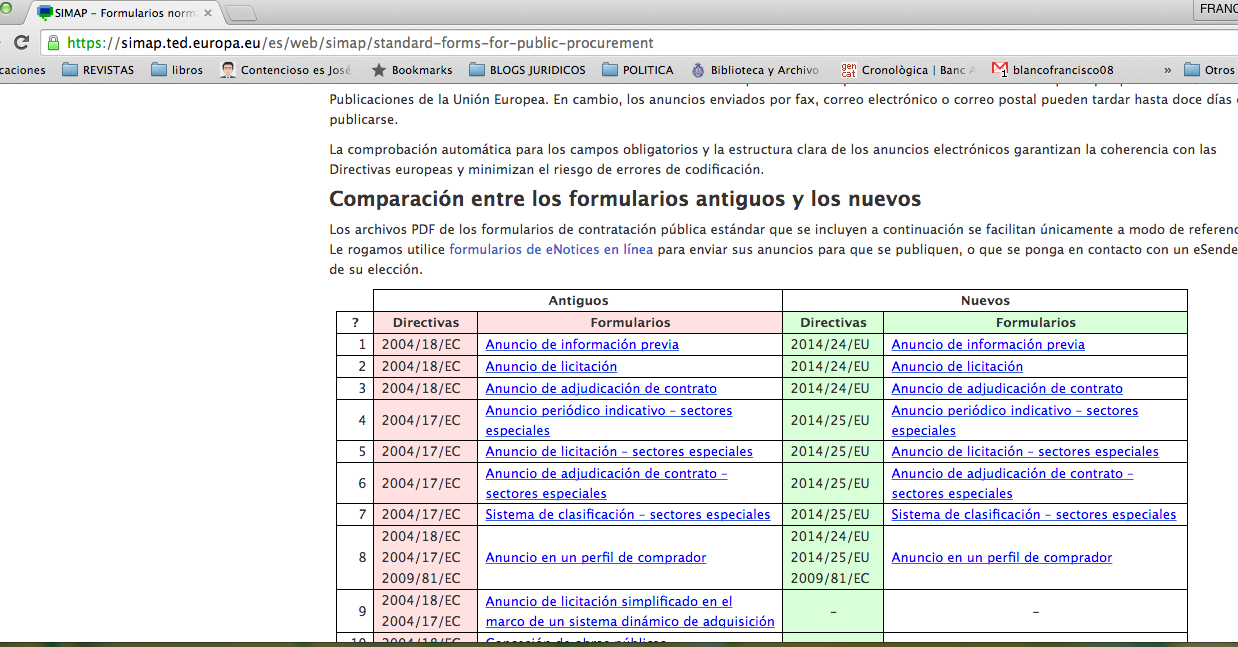 ULL¡ veure annex V...cal  omplir-los segons dades requeries i models
Anuncis de licitació
CONSORCI DE SALUT I SOCIAL DE CATALUNYA  04/04/2016
33
Habilitació comunitària que és molt concreta...
efecte directe dispositiu

Si es decideix no crear lots cal informe

Es poden limitar els lots per a licitar, per a ser adjudicatari

Es poden combinar la licitació en lots

La coordinació entre els contractistes
Els lots...article 46 directiva 24/2014Art. 86 TRLCSP
CONSORCI DE SALUT I SOCIAL DE CATALUNYA  04/04/2016
34
Més papistes que...?
CONSORCI DE SALUT I SOCIAL DE CATALUNYA  04/04/2016
35
L’article 86 quan regula els lots és poc alegre en les previsions de la directiva 24/2014...

No les nega...realment introdueix unes condicions més estrictes que la directiva (“unitat funcional”, etc...) però sembla raonable que es puguin aplicar...
El “nostre” TRLCSP
CONSORCI DE SALUT I SOCIAL DE CATALUNYA  04/04/2016
36
Títol II directiva 24/2014
Elección de los procedimientos
Art. 26 directiva...els procediments nacionals s’han d’ajustar als procediments establerts a la directiva:
PROCEDIMENT OBERT
PROCEDIMENT RESTRINGIT
PROCEDIMENT DE LICITACIÓ AMB NEGOCIACIÓ
PROCEDIMENT NEGOCIAT SENSE PUBLICITAT
DIÀLEG COMPETITIU
	ASSOCIACIÓ PER A LA INNOVACIÓ
	SUBHASTA ELECTRÒNICA

	ACORDS MARC
	SISTEMES DINAMICS D’ADQUISICIÓ
CONSORCI DE SALUT I SOCIAL DE CATALUNYA  04/04/2016
37
ART 26 DIRECTIVA 24/2014PROCEDIMENT DE LICITACIO AMB NEGOCIACIO
CONSORCI DE SALUT I SOCIAL DE CATALUNYA  04/04/2016
38
Anunci d’informació prèvia SENSE ANUNCI POSTERIORArt. 48.2/25.5 directiva 24/2014No aplica a la franja no SARA
CONSORCI DE SALUT I SOCIAL DE CATALUNYA  04/04/2016
39
La sorpresa, article 29.4 de la directiva 24/2014
CONSORCI DE SALUT I SOCIAL DE CATALUNYA  04/04/2016
40
L’Avantprojecte LCSP-2015:Adéu al negociat per la quantia
CONSORCI DE SALUT I SOCIAL DE CATALUNYA  04/04/2016
41
Procediment negociat . Causes sense publicitat
173.c) TRLCSP subministraments complementaris
Art 32.3.b) directiva 24/2014 entregues addicionals

174.b) TRLCSP serveis complementaris
Art. 32.5 directiva 24/2014 repetició d’obres i de serveis

Art 166.b) Avantprojecte, contracte subministrament, “entregues addicionals”

CAUSES que poden confondre’s amb modificació dels contractes...
CONSORCI DE SALUT I SOCIAL DE CATALUNYA  04/04/2016
42
I que fem amb la franja econòmica entre 1.000.000€ en obres fins 5.225.00€ i 100.000 en subministraments/serveis fins 209.000€...?


Tenim procediment de licitació amb negociació o no?
CONSORCI DE SALUT I SOCIAL DE CATALUNYA  04/04/2016
43
LA SIMPLIFICACION PROCEDIMENTAL...art 56.2 directiva/art 146.4 TRLCSP
CONSORCI DE SALUT I SOCIAL DE CATALUNYA  04/04/2016
44
Les ofertes no s’examinaran fins el venciment del termini previst per a la seva presentació
 (art. 22.3 directiva 24/2014)

la cerimònia dels actes públics
Principi de secret de les ofertes
CONSORCI DE SALUT I SOCIAL DE CATALUNYA  04/04/2016
45
Art. 59 directiva 24/2014..Document Europeu Únic de Contractació (DEUC)…d’acord amb 59.4 se lli requereix a l’oferta més avantatjosa que justifiqui documentalment els requisits... 

DOUE del dia 8 de gener de 2016, publica Reglament d’execució (UE) 2016/7, de la Comissió, de 5 de gener de 2016, pel que s’estableix el formulari normalitzat del DEUC....aplicació obligada a partir del 18 d’abril de 2016...inclou la informació de les empreses que s’invoquen com a mitjans externs o les subcontractistes

Art. 59.5. No obstante lo dispuesto en el apartado 4, los operadores económicos no estarán obligados a presentar documentos justificativos u otras pruebas documentales en caso y en la medida en que el poder adjudicador tenga la posibilidad de obtener los certificados o la información pertinente accediendo directamente a una base de datos nacional de cualquier Estado miembro de la Unión Europea que pueda consultarse de forma gratuita, como un registro nacional de contratación pública, un expediente virtual de la empresa, un sistema de almacenamiento electrónico de documentos o un sistema de precalificación.
No obstante lo dispuesto en el apartado 4, los operadores económicos no estarán obligados a presentar documentos justificativos, cuando el poder adjudicador que haya adjudicado el contrato o celebrado el acuerdo marco ya posea dicha documentación.
Document europeu únic de contractació...CAL PREVEURE-HO EN EL PCAP/franja SARA
CONSORCI DE SALUT I SOCIAL DE CATALUNYA  04/04/2016
46
Primer intento, art 10 ley 3/2011, Aragón
Segundo intento: ley 14/2013 (emprendedores) que añade párrafos 4 y 5 al art. 146 TRLCSP
Tercer intento: Anteproyecto, art 157 (Informe 8/2015, JCCA Aragón)
Cuarto intento??
EL PROCEDIMIENTO ABIERTO SIMPLIFICADO
CONSORCI DE SALUT I SOCIAL DE CATALUNYA  04/04/2016
47
El procediment obert simplificat..Art 146.4 TRLCSP
CONSORCI DE SALUT I SOCIAL DE CATALUNYA  04/04/2016
48
LOS ÓRGANOS DE CONTRATACIÓN PODRAN

SE ADJUDICA EN UN MES DESDE LA LICITACIÓN
DOS MILLONES EN OBRAS / ARMONIZADO EN SERVICIOS Y SUMINISTROS

NO DEBE HABER CRITERIOS ADJUDICACION DE VALOR O – 20%
ANUNCIO PERFIL

PLAZO PRESENTACION PROPOSICIONES 10 DIAS

INSCRIPCION OBLIGATORIA RELI (6 meses entrada en vigor)

Proposición se ha de entregar en Registro que indique anuncio de licitación

Unidad técnica valora sobre juicio de valor

MESA DE CONTRATACION OBLIGATORIA: acto público obertura ofertas criterio atomático
EL PROCEDIMIENTO ABIERTO SIMPLIFICADOAvantprojecte LCSP.art 157
CONSORCI DE SALUT I SOCIAL DE CATALUNYA  04/04/2016
49
Art 150 TRLCSP:
Criterios de adjudicación basados en juicio de valor y criterios aritméticos o basados en fórmulas (criterios objetivos y subjetivos)...
La sospecha de subjetivismo en el proceso de selección de las ofertas y sus remedios.. Comité de expertos, que declara inútil la mesa de contratación...
Criterios y subcriterios
El procedimiento abierto
CONSORCI DE SALUT I SOCIAL DE CATALUNYA  04/04/2016
50
En procediment obert amb criteris d’adjudicació majoritaris fonamentats en judici de valor les millores no podran ser superiors al 2,5% de la ponderació
Art 145 Avantprojecte
CONSORCI DE SALUT I SOCIAL DE CATALUNYA  04/04/2016
51
Concreció detallada en la directiva--Art 31 directiva 24/2014

“Causa”: no hi ha en el mercat un producte, servei u obra innovadora que satisfaci la necessitat del poder adjudicador....
No estem subvencionant innovació, ni afavorint la innovació, sinó que pretenem “comprar i consumir”  producte amb innovació
Associació per a la innovacióEfecte directe SARA
CONSORCI DE SALUT I SOCIAL DE CATALUNYA  04/04/2016
52
La preocupació de la directiva es que quan es licita la identificació dels poders adjudicadors estiguin clarament identificats

Art 33.- (Apartat 2), Estos procedimientos solo serán aplicables entre los poderes adjudicadores claramente identificados al efecto en la convocatoria de licitación o la invitación a confirmar el interés y los operadores económicos que fueran partes en el acuerdo marco celebrado....

Veure Considerando 60 directiva 24/2014...

Veure formes d’adjudicació segons apartat 4, article 33...les condicions objectives quan no es vol fer contractació derivada...mig contractació derivada i mig no...
Acord marc
CONSORCI DE SALUT I SOCIAL DE CATALUNYA  04/04/2016
53
El Reial decret 773/2015, de 28 d’agost...entra en vigor el 5 de novembre de 2015... regula definitivament el sistema...diferenciant dos supòsits quan a la solvència: previsió en els plecs o no previsió i el reglament dona els criteris mínims de solvència...
La classificació empresarial resta opcional en el contracte de serveis i obligatòria obres VEC igual o superior a 500.000 euros
Solvència/classificació empresarial
CONSORCI DE SALUT I SOCIAL DE CATALUNYA  04/04/2016
54
Volum de negocis mínim anual no superior a dues vegades el valor estimat del contracte...excepcions motivades


Ull¡ RD 773/2015. 
art 11.4.a) RGLCAP, una vegada i mitja el VEC  si no es determina res
Art 67.4.b) RGLCAP no indica topall si es determina en el plec
Solvència econòmicaArticle 58.3 directiva 24/2014
CONSORCI DE SALUT I SOCIAL DE CATALUNYA  04/04/2016
55
El RD 773/2015 no recull la previsió de l’annex XII, lletra a) directiva24/2014....
certificació bancària....
Art 58.3 directiva tampoc el menciona
Solvència econòmica
CONSORCI DE SALUT I SOCIAL DE CATALUNYA  04/04/2016
56
Si se invoquen per acreditar titulacions professionals o d’estudis aquests mitjans externs han de participar en l’execució del treball...imperatiu...efecte directe

Si se invoquen per demostrar experiència professional les entitats han de participar en l’execució del contracte d’obra o de serveis...imperatiu...efecte directe

El poder adjudicador pot exigir que els mitjans invocats com a solvència econòmica siguin responsables solidaris amb el poder adjudicador les entitats que han declarat posseir els mitjans econòmics externs
Solvència amb mitjans externsEfecte directe SARA--Article 63 directiva 24/2014
CONSORCI DE SALUT I SOCIAL DE CATALUNYA  04/04/2016
57
Son un mitjà de prova que l’objecte del contracte s’ajusta a unes determinades prescripcions socials, mediambientals, etc...es poden plantejar com a criteris d’adjudicació, com a condicions d’execució o prescripcions tècniques.

És possible justificar la no aportació: 
Si a un operador económico, por razones que no se le puedan atribuir, le hubiera resultado manifiestamente imposible obtener la etiqueta específica indicada por el poder adjudicador o una etiqueta equivalente dentro de los plazos aplicables, el poder adjudicador aceptará otros medios adecuados de prueba, como por ejemplo un expediente técnico del fabricante, a condición de que el operador económico interesado demuestre que las obras, suministros o servicios que ha de prestar cumplen los requisitos de la etiqueta específica o los requisitos específicos indicados por el poder adjudicador.
EtiquetesEfecte directe dispositiu.art 43 directiva 24/2014
CONSORCI DE SALUT I SOCIAL DE CATALUNYA  04/04/2016
58
Es reforça la eventual obligatorietat del requisit que l’operador econòmic acrediti compleix determinades normes de gestió de qualitat i de gestió mediambiental...
article 62, directiva 24/2014Qualitat i gestió mediambientalL’efecte directe modifica art 80.2 i 81.2  TRLCSP
CONSORCI DE SALUT I SOCIAL DE CATALUNYA  04/04/2016
59
La RELACIÓ COST/EFICÀCIA ...millor relació qualitat/preu...cost del cicle de vida

És possible l’experiència del personal encarregat d’executar el contracte si la qualitat del personal pot afectar de manera significativa l’execució del contracte -Art 67.2.b)-.Efecte directe dispositiu i estructurant TRLCSP?

La vinculació dels criteris d’adjudicació a l’objecte del contracte pot estar referida a aspectes de tot el cicle de vida...
Oferta econòmicament més avantatjosa...art 67 directiva 24/2014
CONSORCI DE SALUT I SOCIAL DE CATALUNYA  04/04/2016
60
Art 67.2 directiva 24/2014 L’experiència dels professionals com  a criteri d’adjudicació
CONSORCI DE SALUT I SOCIAL DE CATALUNYA  04/04/2016
61
Cicle de vida...art 68 directiva 24/2014
CONSORCI DE SALUT I SOCIAL DE CATALUNYA  04/04/2016
62
JCCA Aragón, 16/2013. Oferta con mejor precio máxima puntuación...oferta igual a PBL cero puntos.
JCCA Aragón, 6/2014: saciedad de la puntuación máxima, fórmula “proporcional corregida”....
JCCA Aragón, 6/2014, PONDERACION PROPORCIONAL no cabe que a partir de una distancia respecto el PBL ya no puntúan las rebajas de precio...no cabe dar la misma puntuación a la más barata y a otras en un espacio similar
TACRC, Resolució 4/2016, contrària a una fórmula que a partir d’un marge de baixa de preu ja puntua de forma inapreciable
El preu i les  fórmules
CONSORCI DE SALUT I SOCIAL DE CATALUNYA  04/04/2016
63
Es pot qualificar per incompliment de convenis col·lectius
Oferta anormalment baixa...art 69.1.3 directiva 24/2014
CONSORCI DE SALUT I SOCIAL DE CATALUNYA  04/04/2016
64
71.7: Possibilitat que els Estats membres articulin sistemes de pagament directe al subcontractista...
amb audiència del contractista
És una regulació de caràcter dispositiu destinada als Estats
Subcontractació...art 71 directiva 24/2014
CONSORCI DE SALUT I SOCIAL DE CATALUNYA  04/04/2016
65
Article 72...DIRECTIVA 24/2014 S’APLICA ARTICLE 105 I SS TRLCSP QUE HO SUBSUMEIX MES RESTRICTIU
72..1.e) no se pueden modificar los contratos si la modificación es “sustancial”...ver la definición en 72.4
 
MODIFICACION  QUE NO REQUIERE NUEVA LICITACIÓN. SUPUESTOS 

MODIFICACIONES PREVISTAS 
72.1.a) (no importa cuantía económica) :Opciones o cláusulas de revisión claras, precisas e inequívocas ; se indica el alcance y naturaleza de las posibles modificaciones; Se indica las condiciones en que podrán aplicarse; No se puede alterar la naturaleza global del contrato

MODIFICACIONES NO PREVISTAS
72.1.b) Obras/Servicios/Suministros adicionales no incluidos en la contratación original con límite de incremento en el 50% del “valor del contrato inicial” : acumulativamente, obligatoriedad económica o técnica; 
				      aumento de costes si no se hace así.
				      computable en cada modificación 

72.1.c) Si CONCURREN TODAS LAS CIRCUNSTANCIAS SIGUIENTES
		Nuevas circunstancias que un poder adjudicador   diligente no podía prever    
		La modificación no altera la naturaleza global del contrato
		No se incrementa el 50% del valor del contrato, computable en cada modificación no 		 	acumulativamente¡¡

72.1.d) Sustitución del contratista 

72.1.e) Que la modificació no sigui substancial

72..2 si el importe modificación inferior umbrales y 10% valor INICIAL (suministros/servicios o 15% obras) y no se altera “la naturaleza global del contrato”. SE CALCULA SOBRE EL VALOR NETO ACUMULADO
CONSORCI DE SALUT I SOCIAL DE CATALUNYA  04/04/2016
66
Articles 72.1.e) i 72.4 directiva 24/2014—PRIMA ART 107.3 TRLCSP

Una modificación es “sustancial” ... cuando tenga como resultado un contrato o acuerdo marco de “naturaleza materialmente diferente” a la del celebrado en un principio...ó..

Amplía de forma considerable el ámbito del contrato para abarcar  suministros, servicios u obras no previstos inicialmente

Altera el equilibrio económico del contrato en beneficio del contratista

Introduce nuevas condiciones que habrían permitido la selección de candidatos distintos u oferta distinta o generar más concurrencia
Modificació...alteració de les condicions essencials
CONSORCI DE SALUT I SOCIAL DE CATALUNYA  04/04/2016
67
ART 72.1 darrer paràgraf...
Supòsits de publicitat DOUE,
	Serveis o subministraments addicionals
	Circumstàncies imprevisibles
MODIFICAT ANUNCIAT EN DOUE
CONSORCI DE SALUT I SOCIAL DE CATALUNYA  04/04/2016
68
EFECTE DIRECTE

Annex IV directiva 24/2014, Requisits relatius a les eines i els dispositius de recepció electrònica

La contractació electrònica arriba fins a la presentació electrònica d’ofertes...art 22 directiva 24/2014...art 90 Transposició: fins 18/10/2018...centrals de compra, 18/04/2017

S’ha d’assegurar la integritat de les dades i la confidencialitat de les ofertes...art 22.3 directiva 24/2014

Firma electrònica avançada quan hi hagi nivell de risc 

Les centrals de compra han de contractar íntegrament electrònicament (art 37.3 directiva)

Catàlegs electrònics per expressar les ofertes (art 36 directiva 24/2014)
Contractació electrònica..Art 22 directiva 24/2014
CONSORCI DE SALUT I SOCIAL DE CATALUNYA  04/04/2016
69
Art 22.6.c) directiva 24/2014...en funció del nivell de riscos associats en el procediment..
Supòsits de la firma electrònica avançada o reconeguda
CONSORCI DE SALUT I SOCIAL DE CATALUNYA  04/04/2016
70
STJUE, ASSUMPTE C-213/13
CONSORCI DE SALUT I SOCIAL DE CATALUNYA  04/04/2016
71
L’objecte del recurs especial s’amplia a les decisions del poder adjudicador en matèria de modificació dels contractes o extinció dels contractes quan puguin suposar una actuació il·legal afectant a les condicions de la licitació i adjudicació del contracte públic
Art 46, directiva 23/2014. Recurs especial
CONSORCI DE SALUT I SOCIAL DE CATALUNYA  04/04/2016
72
DIRECTIVA 23/2014
CONCESSIONS
CONSORCI DE SALUT I SOCIAL DE CATALUNYA  04/04/2016
73
Declaracions en la directiva
Los Servicios NO ECONOMICOS de interés general no se incluyen en la directiva
 
No significa la liberalización de los Servicios económicos de interés general reservados a una entidad privada ni la privatización de servicios públicos
 
No son concesiones, las concesiones demaniales…considerando 15…se establecen las condiciones generales de utilización sin obras o servicios
Directiva 23/2014 de concesiones
CONSORCI DE SALUT I SOCIAL DE CATALUNYA  04/04/2016
74
CONSIDERANDO 17 
(17) La presente Directiva no debe aplicarse a los contratos que no conlleven pagos al contratista y en los que este reciba su retribución de acuerdo con tarifas reglamentadas calculadas de manera  que cubran la totalidad de los costes e inversiones que este haya soportado para prestar el servicio.
Servei públic
CONSORCI DE SALUT I SOCIAL DE CATALUNYA  04/04/2016
75
CONSIDERANDO 18
Por lo tanto, debe aclararse la definición de «concesión», en particular haciendo referencia al concepto de riesgo operacional. La característica principal de una concesión, el derecho de explotar las obras o los servicios, implica siempre la transferencia al concesionario de un riesgo operacional de carácter económico que supone la posibilidad de que no recupere las inversiones realizadas ni cubra los costes que haya sufragado para explotar las obras o los servicios adjudicados en condiciones normales de funcionamiento, si bien parte del riesgo siga asumiéndolo el poder o entidad adjudicador. 
La reglamentación de la adjudicación de concesiones mediante normas específicas no estaría justificada si el poder adjudicador o la entidad adjudicadora aliviase al operador económico de cualquier posible pérdida garantizando unos ingresos mínimos que sean iguales o superiores a las inversiones y los costes que el operador económico deba asumir en relación con la ejecución del contrato. Al mismo tiempo, hay que aclarar que ciertos regímenes en los que la remuneración procede exclusivamente del poder adjudicador o la entidad adjudicadora pueden considerarse concesiones si la recuperación de las inversiones y costes que hubiera satisfecho el operador para la ejecución de las obras o la prestación de los servicios depende de la demanda o del suministro efectivos de esos bienes o servicios.
RISC OPERACIONAL
CONSORCI DE SALUT I SOCIAL DE CATALUNYA  04/04/2016
76
EL RISC DEL MERCAT
(20) Un riesgo operacional debe derivarse de factores que escapan al control de las partes. Los riesgos vinculados, por ejemplo, a la mala gestión, a los incumplimientos de contrato por parte del operador económico o a situaciones de fuerza mayor, no son determinantes a efectos de la clasificación como concesión, ya que tales riesgos son inherentes a cualquier tipo de contrato, tanto si es un contrato público como si es una concesión. Un riesgo operacional debe entenderse como el riesgo de exposición a las incertidumbres del mercado, que puede consistir en un riesgo de demanda o en un riesgo de suministro, o bien en un riesgo de demanda y suministro. Debe entenderse por «riesgo de demanda» el que se debe a la demanda real de las obras o servicios objeto del contrato. Debe entenderse por «riesgo de oferta» el relativo al suministro de las obras o servicios objeto del contrato, en particular el riesgo de que la prestación de los servicios no se ajuste a la demanda. A efectos de la evaluación del riesgo operacional, puede tomarse en consideración, de manera coherente y uniforme, el valor actual neto de todas las inversiones, costes e ingresos del concesionario.
CONSORCI DE SALUT I SOCIAL DE CATALUNYA  04/04/2016
77
Art 8 VALOR ESTIMAT DE LA CONCESSIÓ
CONSIDERANDO (23) La presente Directiva debe aplicarse solamente a los contratos de concesión cuyo valor sea superior o igual a un umbral determinado, que debería ser reflejo del interés transfronterizo manifiesto de las concesiones para los operadores económicos situados en Estados miembros que no sean los del poder o la entidad adjudicadora. Por tanto, es necesario definir el método de cálculo del valor estimado de una concesión, que debe ser idéntico para las concesiones de obras y de servicios, ya que ambos tipos de contrato incluyen a menudo aspectos de obras y de servicios. El cálculo debe referirse al volumen de negocios total de la empresa concesionaria en contrapartida de las obras y servicios objeto de la concesión, calculado por el poder o la entidad adjudicador, excluido el IVA, durante la duración del contrato.
CONSORCI DE SALUT I SOCIAL DE CATALUNYA  04/04/2016
78
RISC LIMITAT

(19) Cuando la reglamentación específica del sector elimina el riesgo estableciendo una garantía en beneficio del concesionario en virtud de la cual se compensen las inversiones y costes sufragados para la ejecución del contrato, este último no debería considerarse concesión a efectos de la presente Directiva. El hecho de que el riesgo esté limitado desde el inicio no impedirá que el contrato se considere una concesión. Lo mismo ocurre, por ejemplo, en sectores con tarifas reglamentadas, o cuando se limita el riesgo operacional mediante regímenes contractuales que prevén una compensación parcial, incluida la compensación en caso de adelantarse la caducidad de la concesión por motivos atribuibles al poder o entidad adjudicador, o por causas de fuerza mayor.
CONSORCI DE SALUT I SOCIAL DE CATALUNYA  04/04/2016
79
EL SERVEI PUBLIC DE L’AIGÜA
40) En el sector del agua, las concesiones están sujetas a menudo a mecanismos específicos y complejos que requieren una consideración especial debido a la importancia del agua como bien público de valor fundamental para todos los ciudadanos de la Unión. Las características especiales de dichos mecanismos justifican exclusiones en el sector del agua ámbito de aplicación de la presente Directiva. La exclusión incluye las concesiones de obras y servicios para suministrar o explotar redes fijas destinadas a prestar un servicio al público en relación con la producción, el transporte o la distribución de agua potable o a suministrar agua potable a dichas redes. También debe excluirse, en la medida en que los servicios estén vinculados a una de las actividades mencionadas, la concesión de servicios para la evacuación o tratamiento de aguas residuales y para proyectos de ingeniería hidráulica, irrigación o drenaje (siempre que el volumen de agua destinado al abastecimiento de agua potable represente más del 20 % del volumen total de agua disponible gracias a dichos proyectos o a dichas instalaciones de irrigación o drenaje).
CONSORCI DE SALUT I SOCIAL DE CATALUNYA  04/04/2016
80
(53) Es procedente excluir de la aplicación plena de la presente Directiva únicamente aquellos servicios con menor dimensión transfronteriza, como algunos servicios de carácter social, sanitario o educativo. Estos servicios se prestan en el marco de un contexto particular que varía mucho según el Estado miembro de que se trate debido a la existencia de diferentes tradiciones culturales. Debe establecerse, por tanto, para la concesión de estos servicios un régimen específico que tenga en cuenta el hecho de que van a reglamentarse por primera vez. La obligación de publicar, en el caso de concesiones de un valor igual o superior al umbral establecido en la presente Directiva, un anuncio de información previa y un anuncio de adjudicación de la concesión constituye una medida adecuada para informar a los posibles licitadores de las posibilidades económicas que se les ofrecen, y a todas las partes interesadas del número y tipo de contratos adjudicados. Por otro lado, en relación con la adjudicación de contratos de concesión en el ámbito de tales servicios, los Estados miembros deben establecer las medidas adecuadas para garantizar la observancia de los principios de transparencia e igualdad de trato de los operadores económicos, a la vez que para permitir que los poderes y entidades adjudicadores se adapten a la especificidad de estos servicios. Los Estados miembros deben velar por que los poderes y entidades adjudicadores puedan tener en cuenta la necesidad de garantizar la innovación y, de conformidad con el artículo 14 del TFUE y con el Protocolo n o 26, un alto nivel de calidad, seguridad y accesibilidad económica, la igualdad de trato y la promoción del acceso universal y de los derechos de los usuarios.
SERVICIOS A LA PERSONA
CONSORCI DE SALUT I SOCIAL DE CATALUNYA  04/04/2016
81
LLINDAR
Artículo 8
Umbrales y métodos de cálculo del valor estimado de las concesiones
La presente Directiva se aplicará a las concesiones de un valor igual o superior a 5.186.000 5.225.00 EUR.

2. El valor de la concesión será el volumen de negocios total de la empresa concesionaria generados durante la duración del contrato, excluido el IVA, estimado por el poder adjudicador o la entidad adjudicadora, en contrapartida de las obras y servicios objeto de la concesión, así como de los suministros relacionados con las obras y los servicios.
Orden HAP/2846/2015: 5.225.000€
CONSORCI DE SALUT I SOCIAL DE CATALUNYA  04/04/2016
82
DURADA
Artículo 18
Duración de la concesión
1. Las concesiones serán de duración limitada. El poder o entidad adjudicador calculará la duración en función de las obras o los servicios solicitados.
2. Para las concesiones que duran más de cinco años, la duración máxima de la concesión no podrá exceder el tiempo que se calcule razonable para que el concesionario recupere las inversiones realizadas para la explotación de las obras o servicios, junto con un rendimiento sobre el capital invertido, teniendo en cuenta las inversiones necesarias para alcanzar los objetivos contractuales específicos.
CONSORCI DE SALUT I SOCIAL DE CATALUNYA  04/04/2016
83
Artículo 19, SERVICIOS SOCIALES…según anexo IV…solamente anuncio de información previa y un anuncio del resultado de la adjudicación. También pueden ser objeto de recurso especial.
SERVEIS SOCIALS
CONSORCI DE SALUT I SOCIAL DE CATALUNYA  04/04/2016
84
MODIFICACIO CONCESSIONS
CONSORCI DE SALUT I SOCIAL DE CATALUNYA  04/04/2016
85
Las cuentas nacionales. SEC 2010
REGLAMENTO (UE) No 549/2013 DEL PARLAMENTO EUROPEO Y DEL CONSEJO, de 21 de mayo de 2013, relativo al Sistema Europeo de Cuentas Nacionales y Regionales de la Unión Europea…
 
 
Delimitación de mercado/no mercado …pág. 447…20.19
SEC 2010
CONSORCI DE SALUT I SOCIAL DE CATALUNYA  04/04/2016
86
SEC..DEFICIT PUBLIC
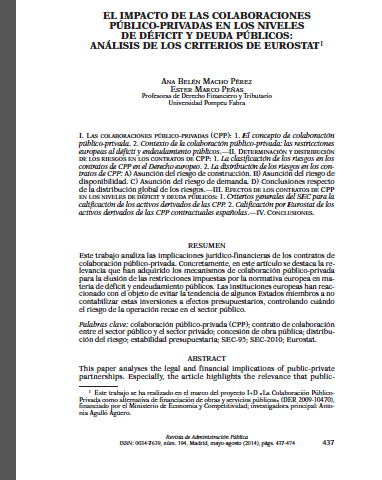 CONSORCI DE SALUT I SOCIAL DE CATALUNYA  04/04/2016
87
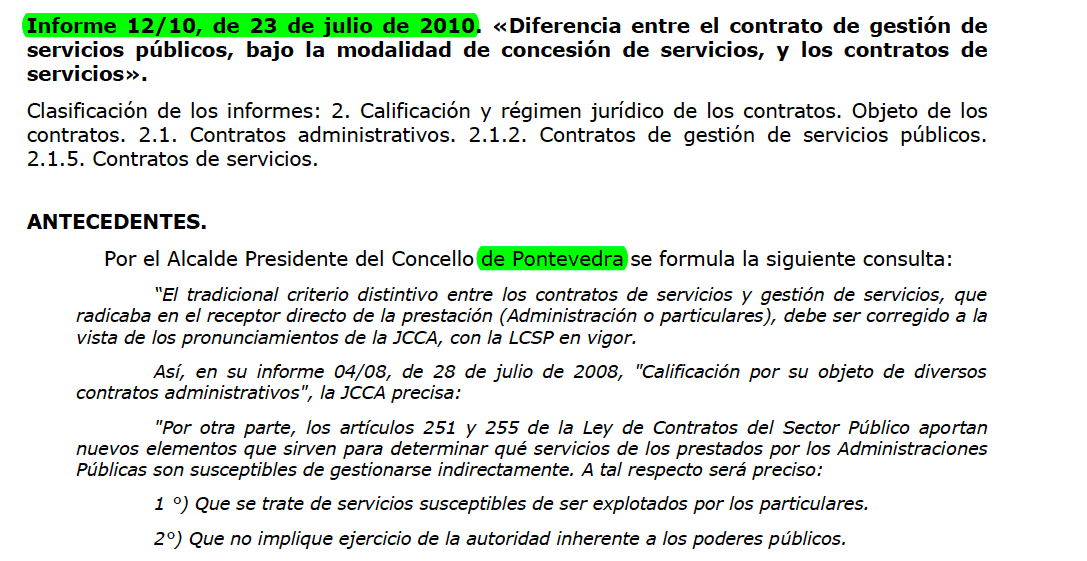 Risc operacional
CONSORCI DE SALUT I SOCIAL DE CATALUNYA  04/04/2016
88
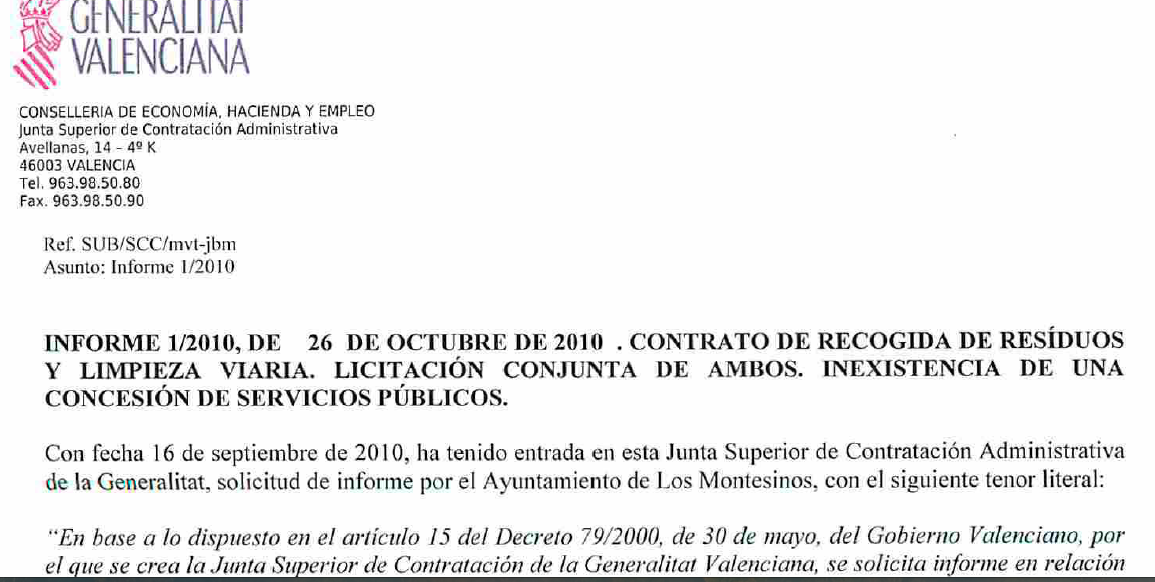 Risc operacional
CONSORCI DE SALUT I SOCIAL DE CATALUNYA  04/04/2016
89
Sec 2010...trasllat del risc
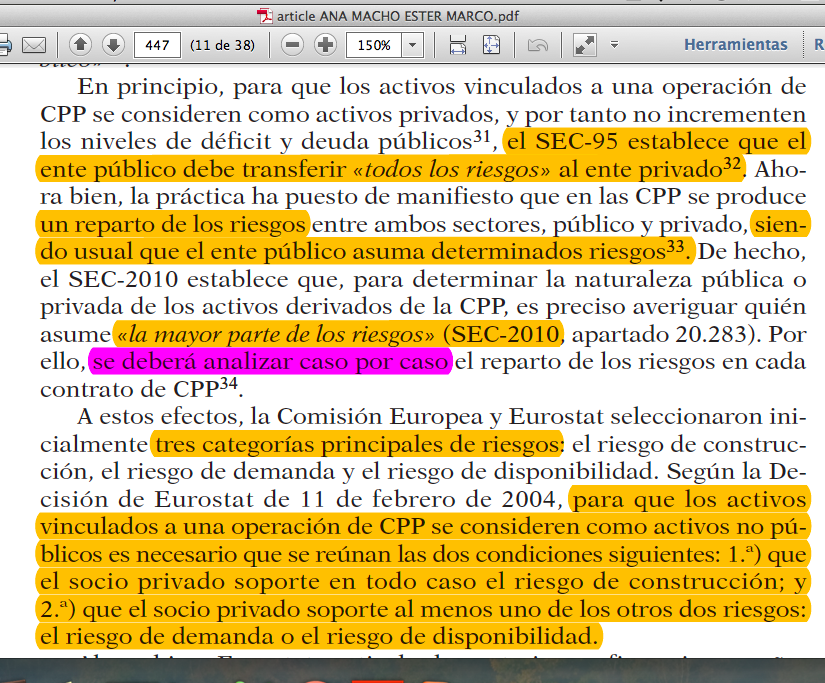 CONSORCI DE SALUT I SOCIAL DE CATALUNYA  04/04/2016
90
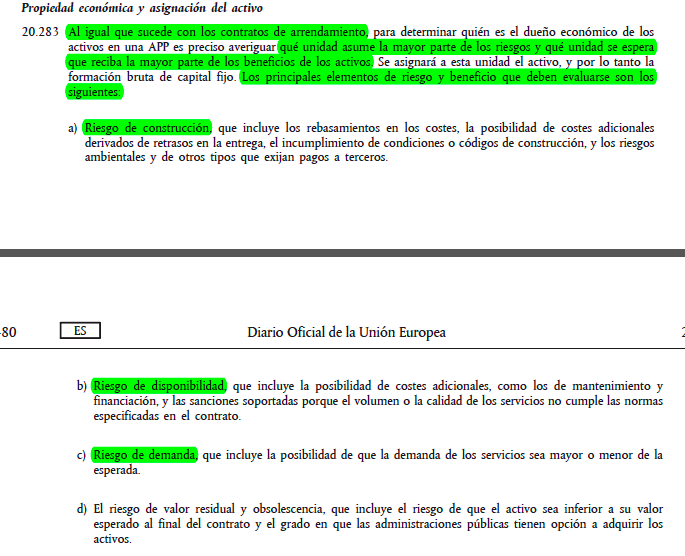 CONSORCI DE SALUT I SOCIAL DE CATALUNYA  04/04/2016
91
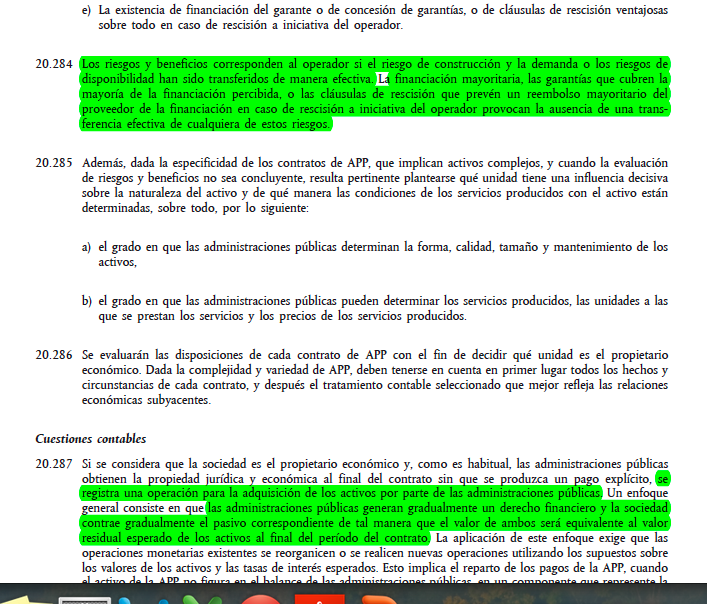 CONSORCI DE SALUT I SOCIAL DE CATALUNYA  04/04/2016
92
S’incorpora el contracte de concessió d’obres i de serveis/segons concepte comunitari
Es suprimeix el contracte de gestió de servei públic i el de col·laboració publico-privat
Es redueix la durada del contracte de serveis a cinc anys i desapareix la condició accessòria de la durada de les pròrrogues
 S’habilita durada superior del contracte de serveis per amortització d’inversions
Avantprojecte LCSPTipificació contractual
CONSORCI DE SALUT I SOCIAL DE CATALUNYA  04/04/2016
93
Els requisits de l’article 275 i ss...
Serveis de la competència de l’Administració
Susceptibles d’explotació per particulars
No exercici autoritat
Efectes segons règim jurídic del servei

EL RISC D’EXPLOTACIÓ I EL RISC OPERACIONAL
CONCESSIO de serveis/CONCESSIO gestió indirecta de servei públic
CONSORCI DE SALUT I SOCIAL DE CATALUNYA  04/04/2016
94
El recurs especial s’aplica també a les  concessions d’obres i de serveis...en aquest sentit, els “nostres” contractes de gestió de servei públic en modalitat concessional son susceptibles de recurs especial i cal entendre no aplicable el requisit de les despeses de primer establiment i durada del contracte ..segons article 40.1.c) TRLCSP
Recurs especial. Art 46
CONSORCI DE SALUT I SOCIAL DE CATALUNYA  04/04/2016
95
Moltes gràcies,

FRANCISCO BLANCO LOPEZ
Director de Coordinació de 
Contractació Administrativa

Ajuntament de Barcelona


fblanco@bcn.cat
CONSORCI DE SALUT I SOCIAL DE CATALUNYA  04/04/2016
96